December, 7
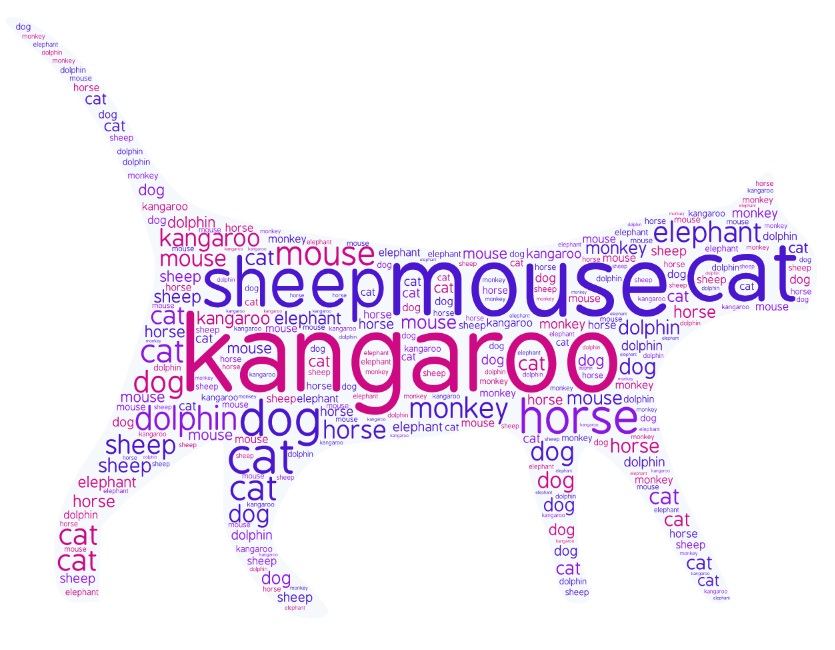 Listen and repeat
/ʤ/  jump, gym, jam, giraffe
/i:/  tree, meat, tea, leaves   
/w/  we, what, whale
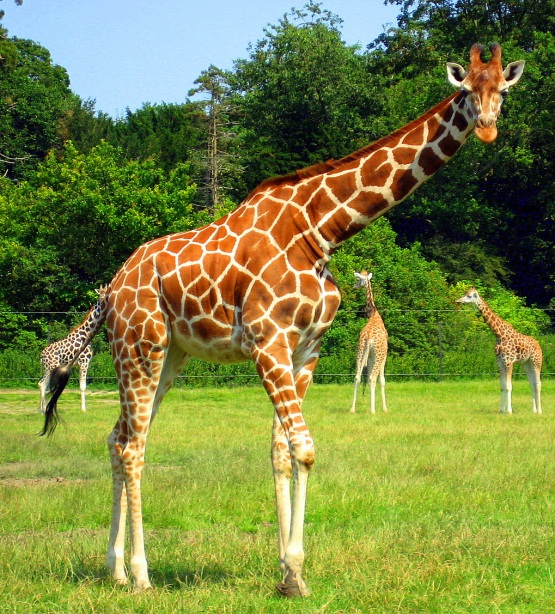 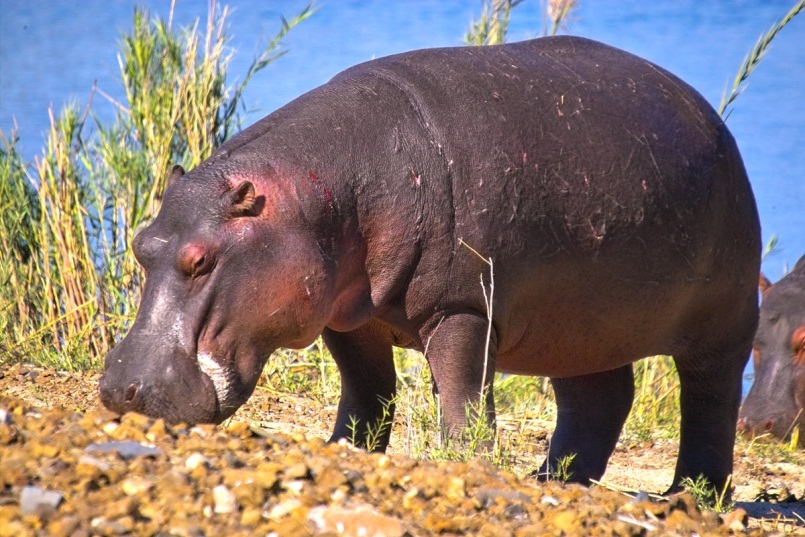 hippo
giraffe
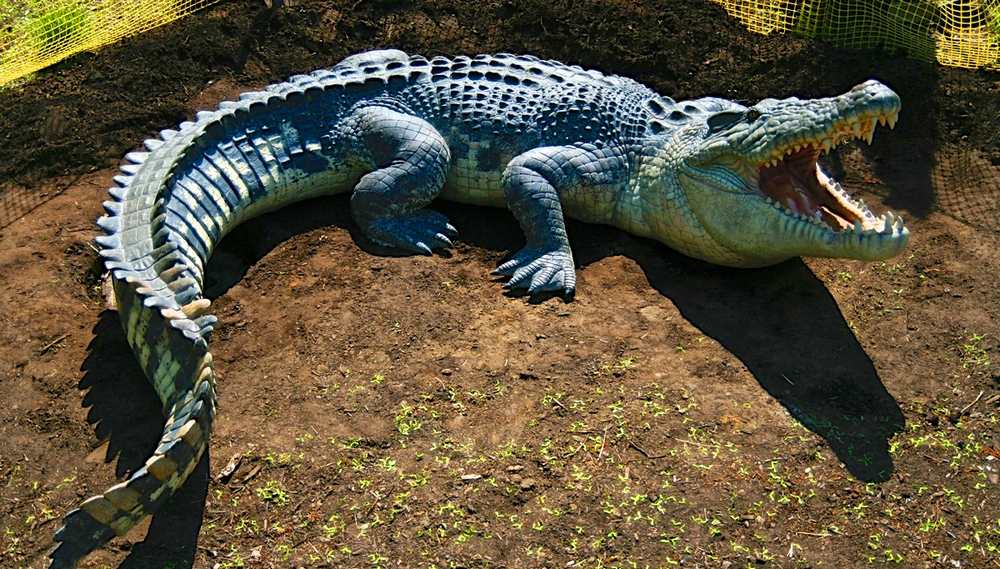 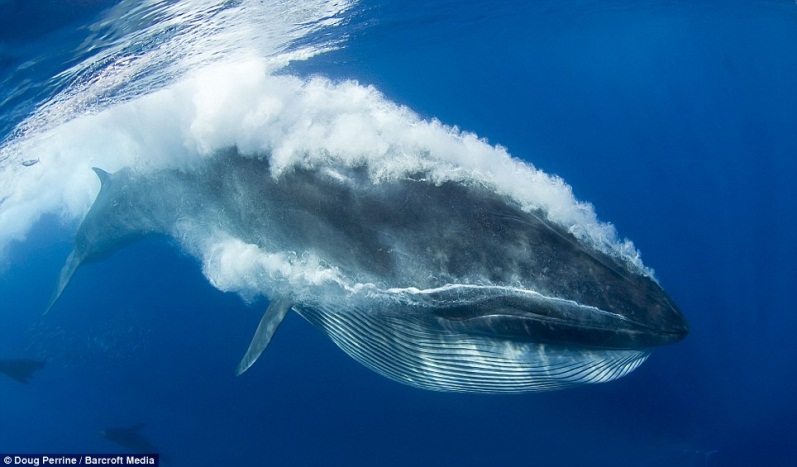 whale
crocodile
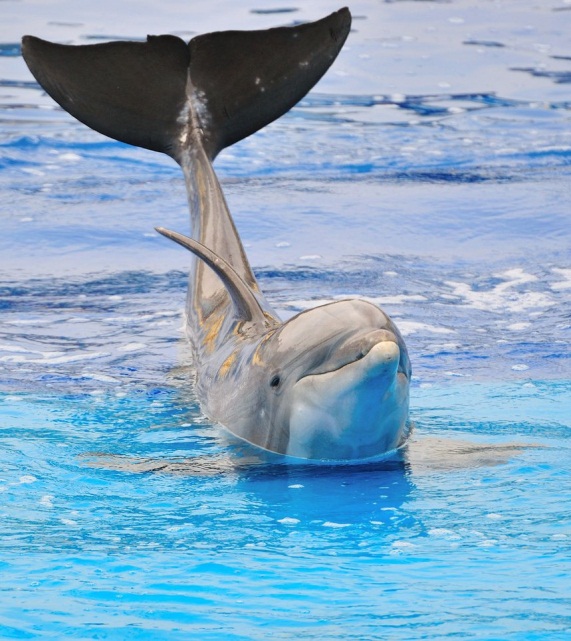 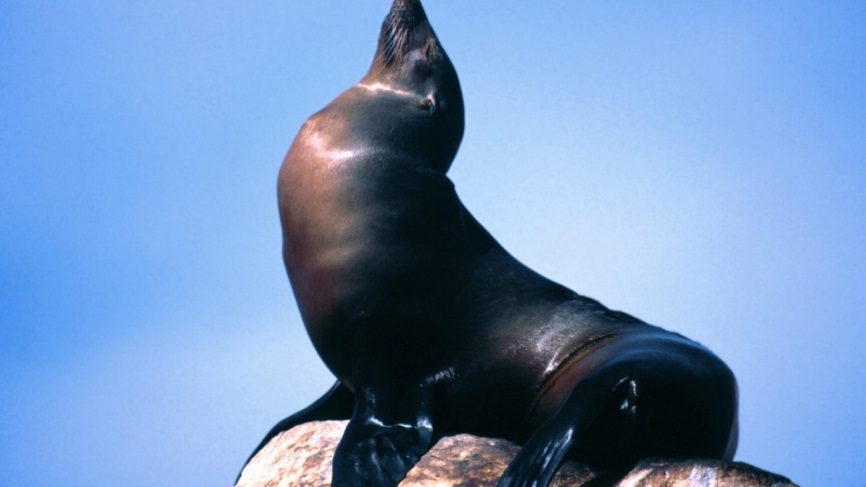 seal
dolphin
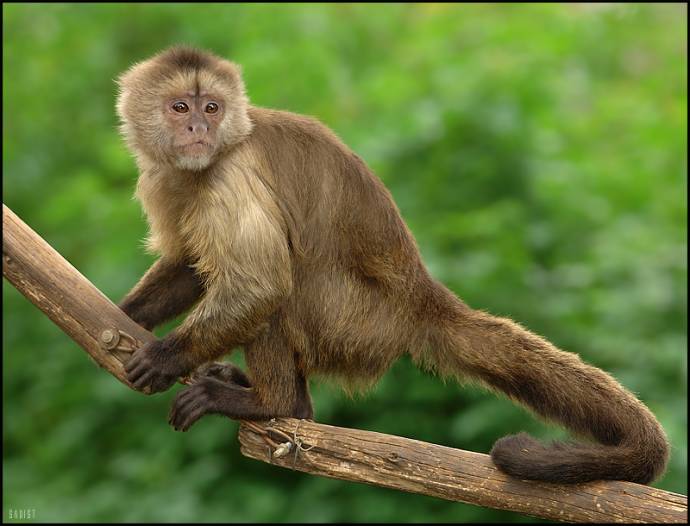 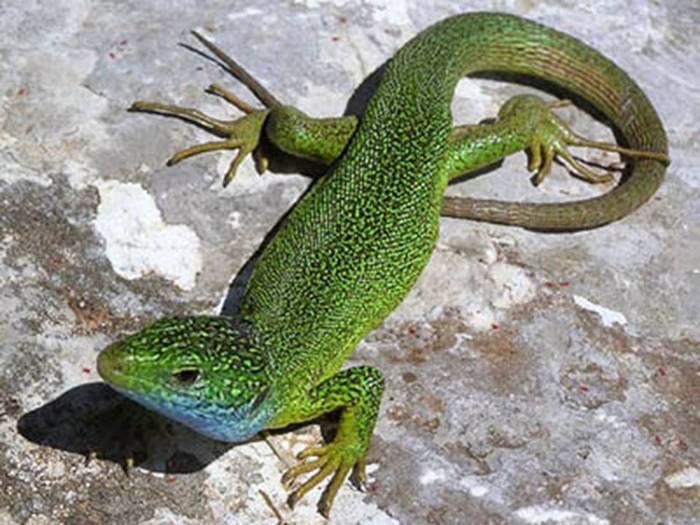 lizard
monkey
seal
dolphin
giraffe
hippo
lizard
monkey
crocodile
whale
Complete the sentences.
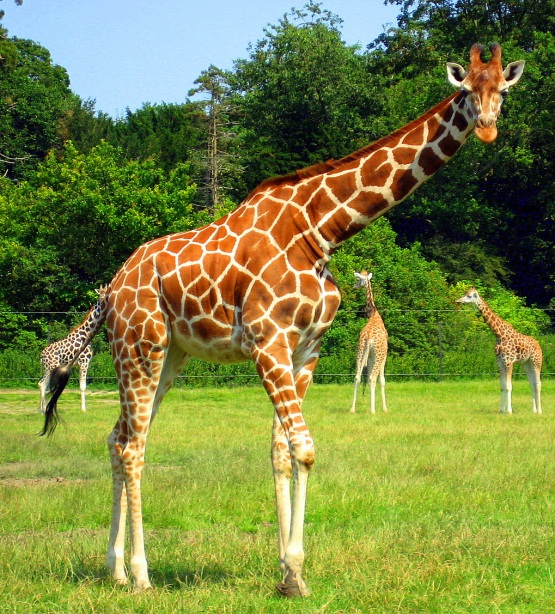 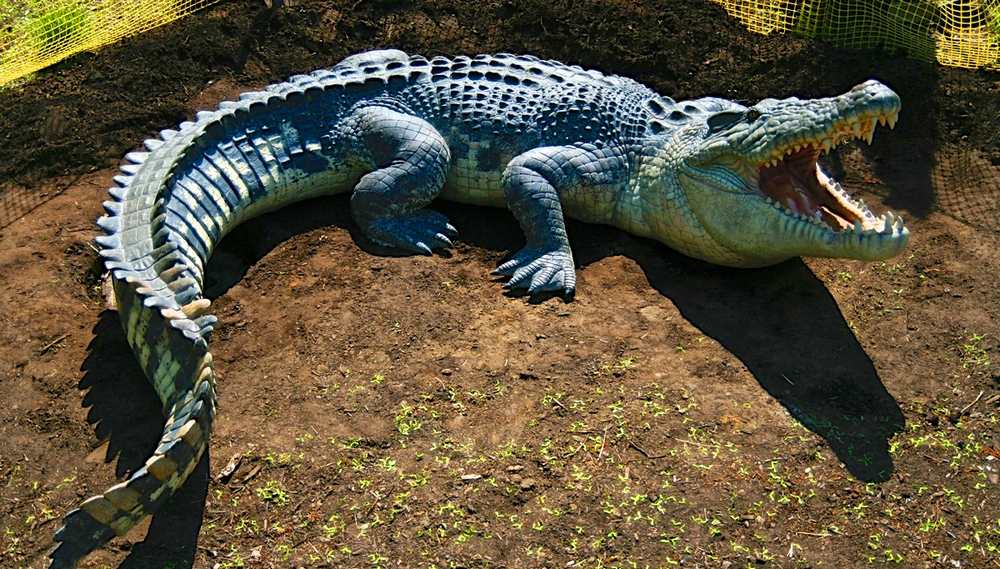 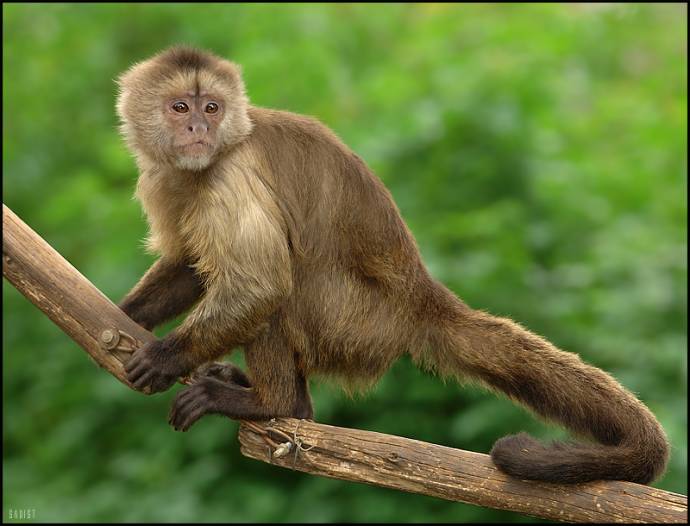 1. A crocodile likes…..
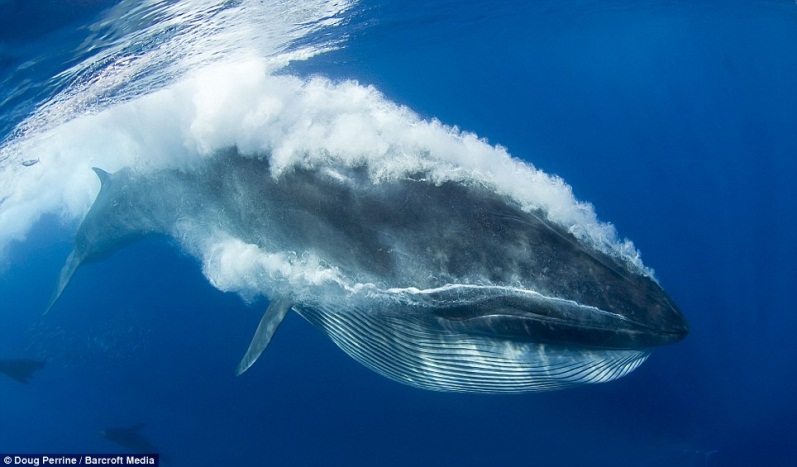 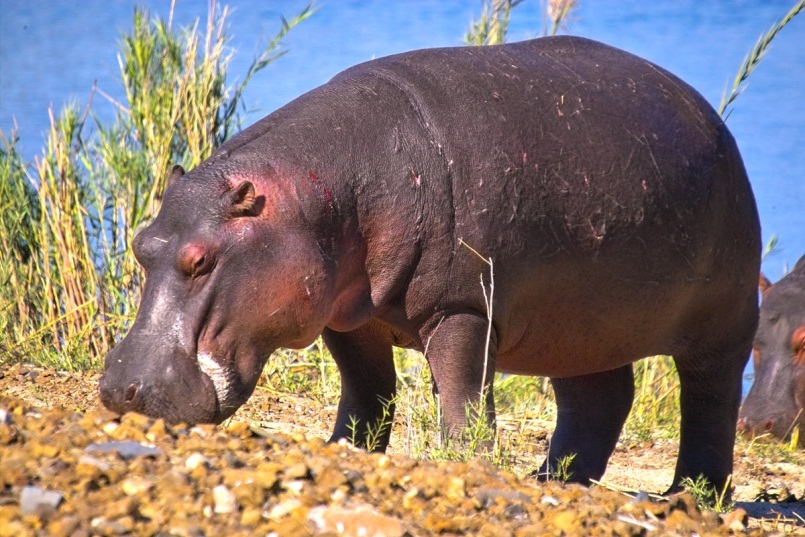 2. A monkey can…..
3. A whale lives in …..
4. A giraffe is…..
5. A hippo can…..
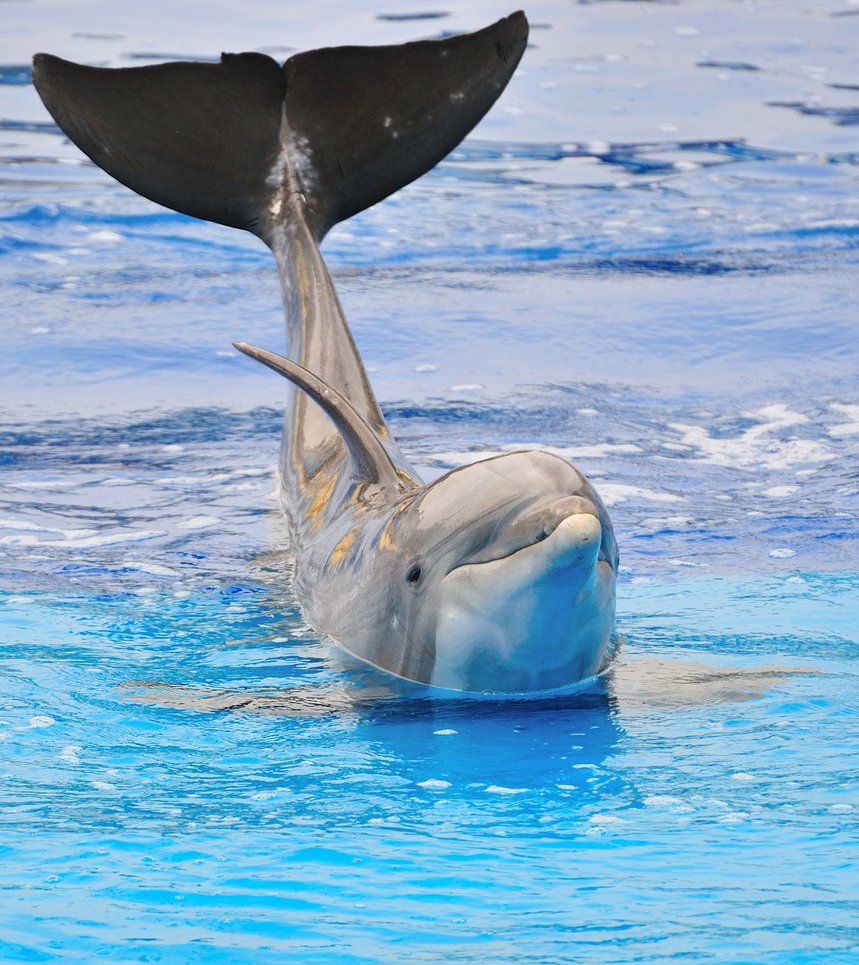 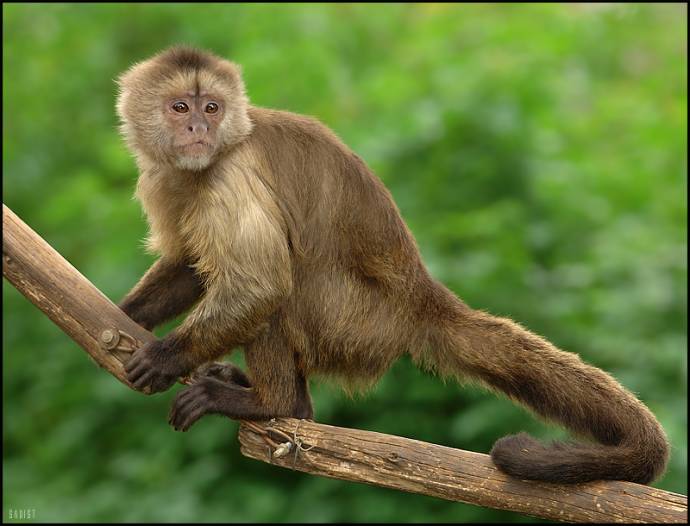 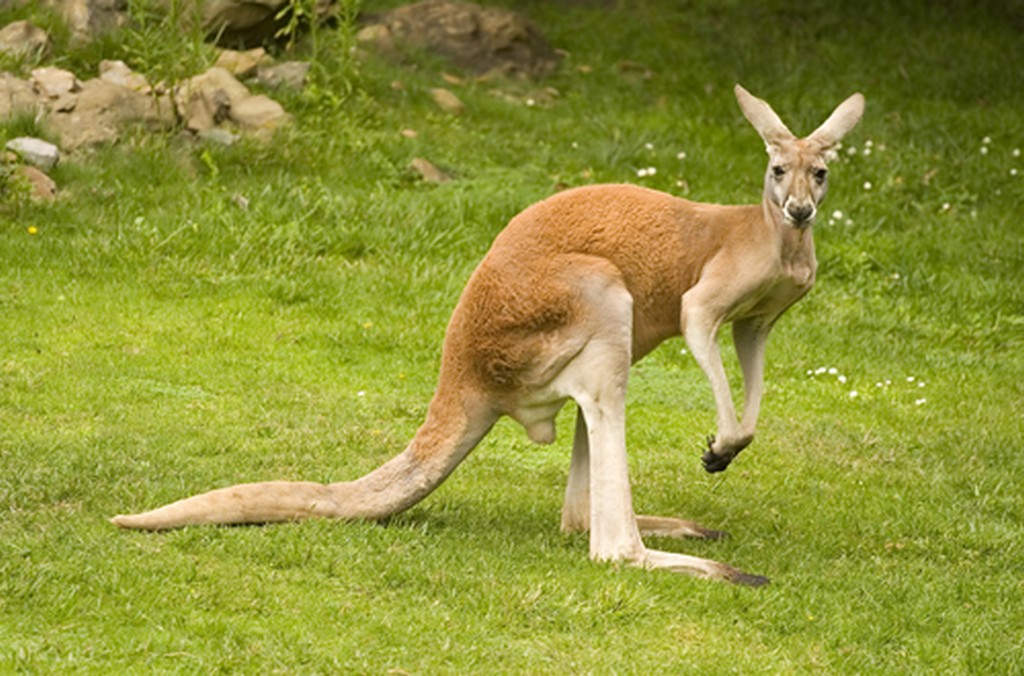 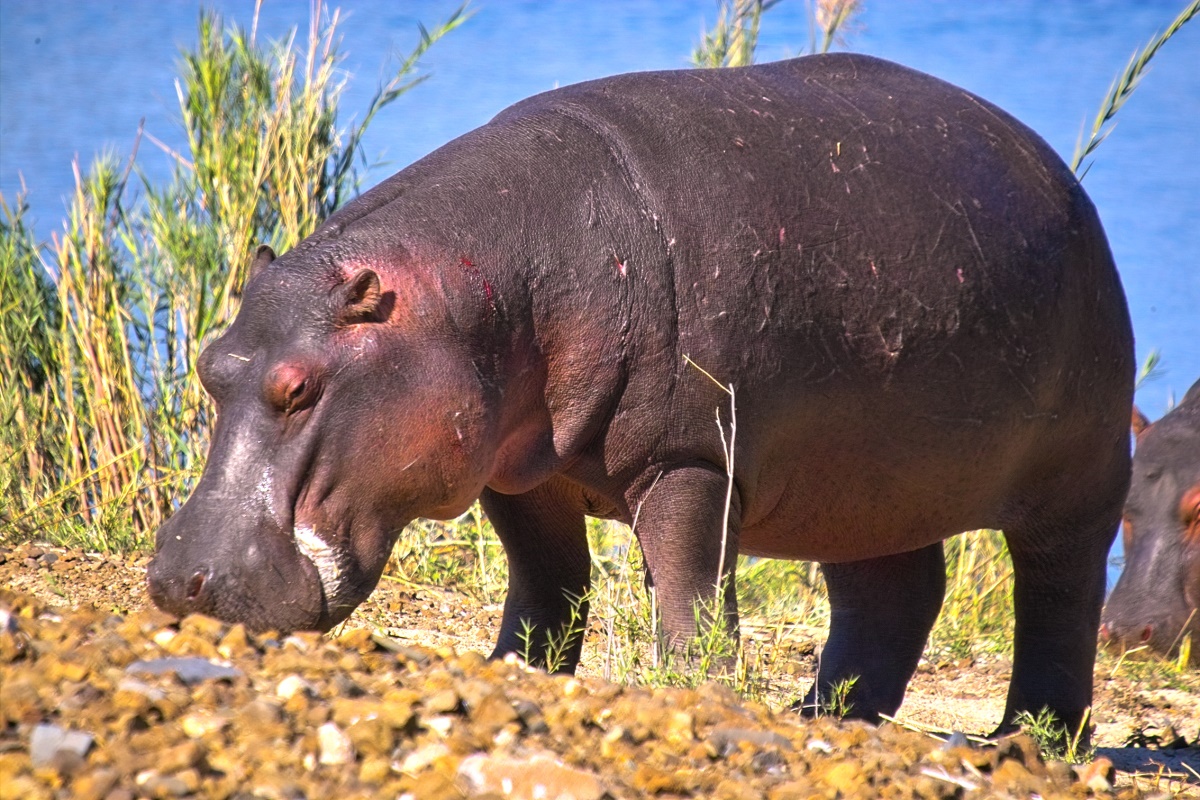 What is the giraffe doing?
       It is eating from a tree.
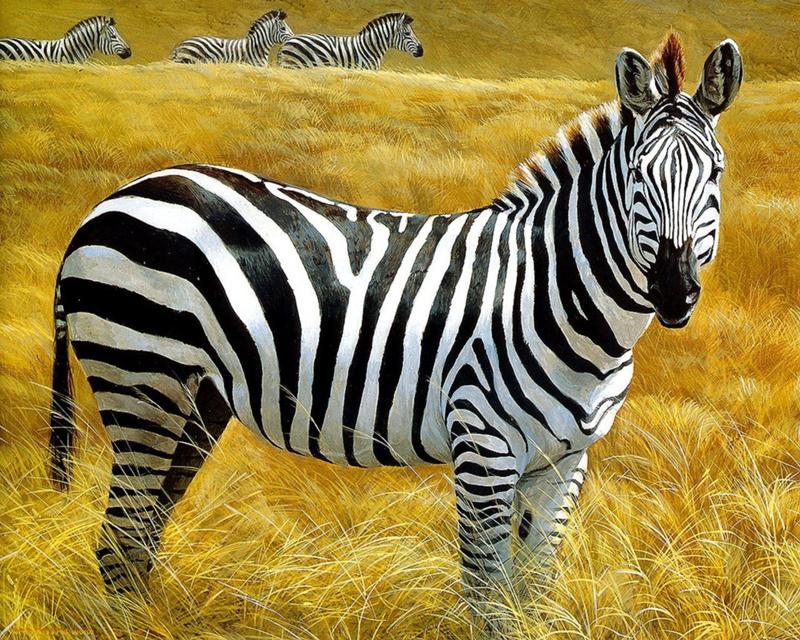 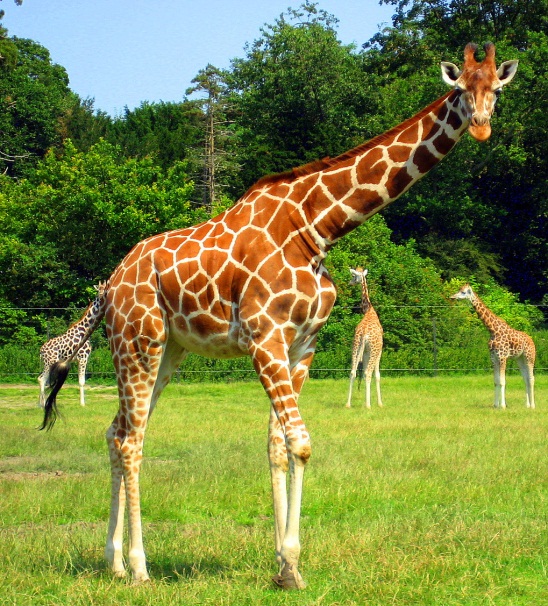 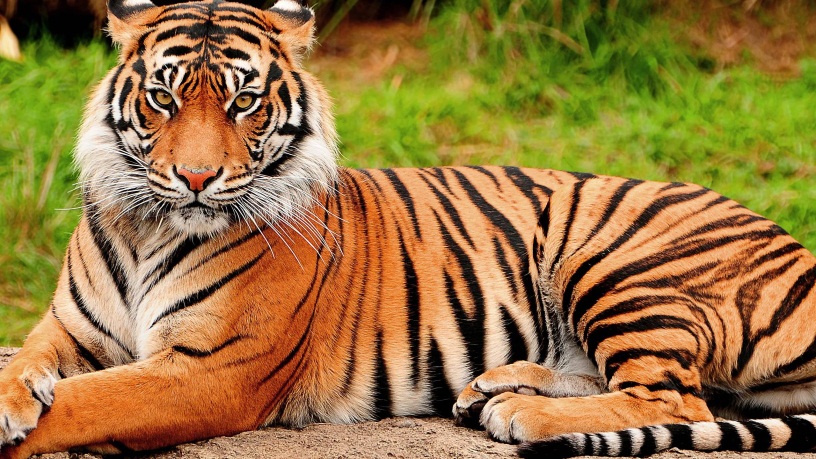 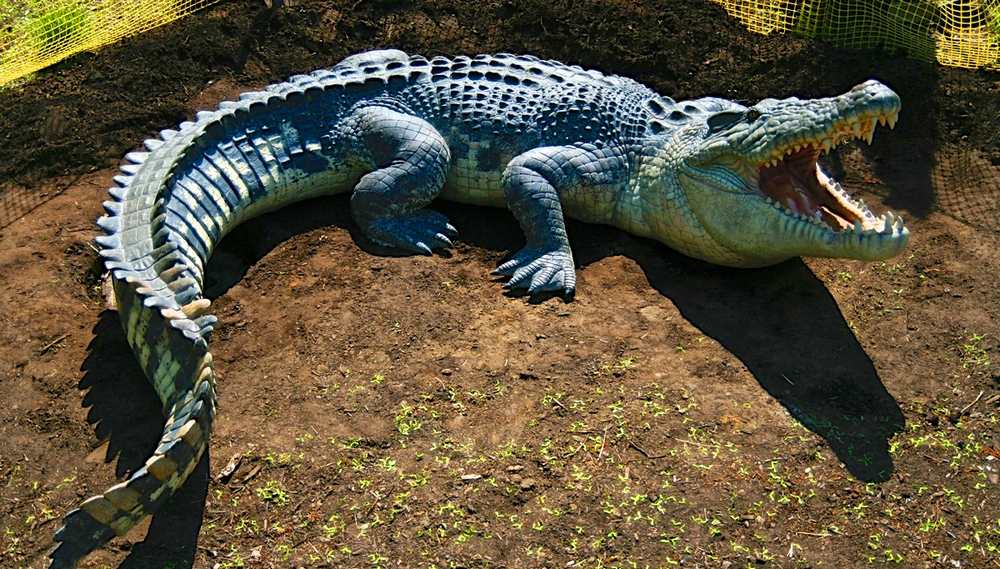 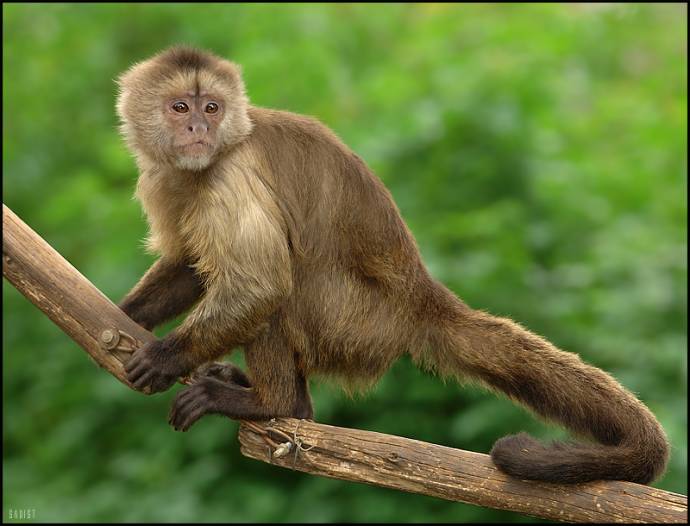 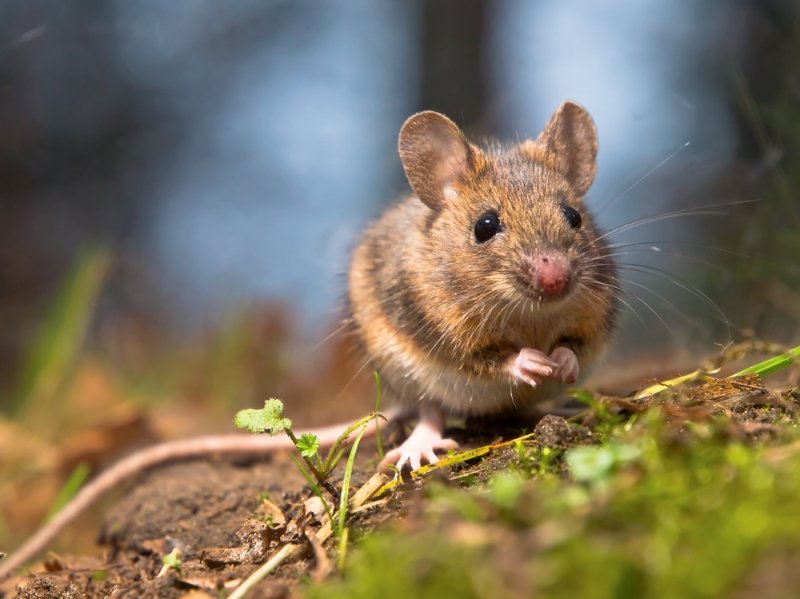 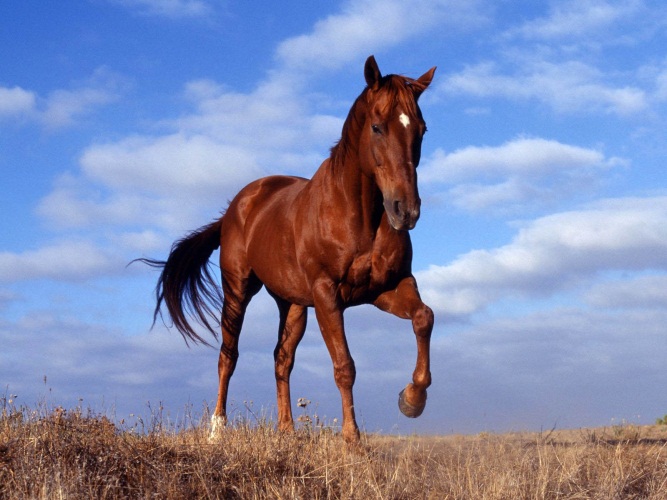 [Speaker Notes: Видео фрагмент диалога]
I can ….
name different animals 
speak about different animals